If v.s. Only If v.s. If and Only If (Iff)
If I get 90+ in the final, then I get an A for this course.
-- 90+ in the final is sufficient for an A, but may not be necessary.

I get an A for this course only if I get 90+ in the final.
-- 90+ in the final is necessary for an A, but may not be sufficient.

I get an A for this course if and only if I get 90+ in the final.
-- 90+ in the final is “equivalent” to an A. 
			(necessary and sufficient)
Or v.s. Exclusive Or
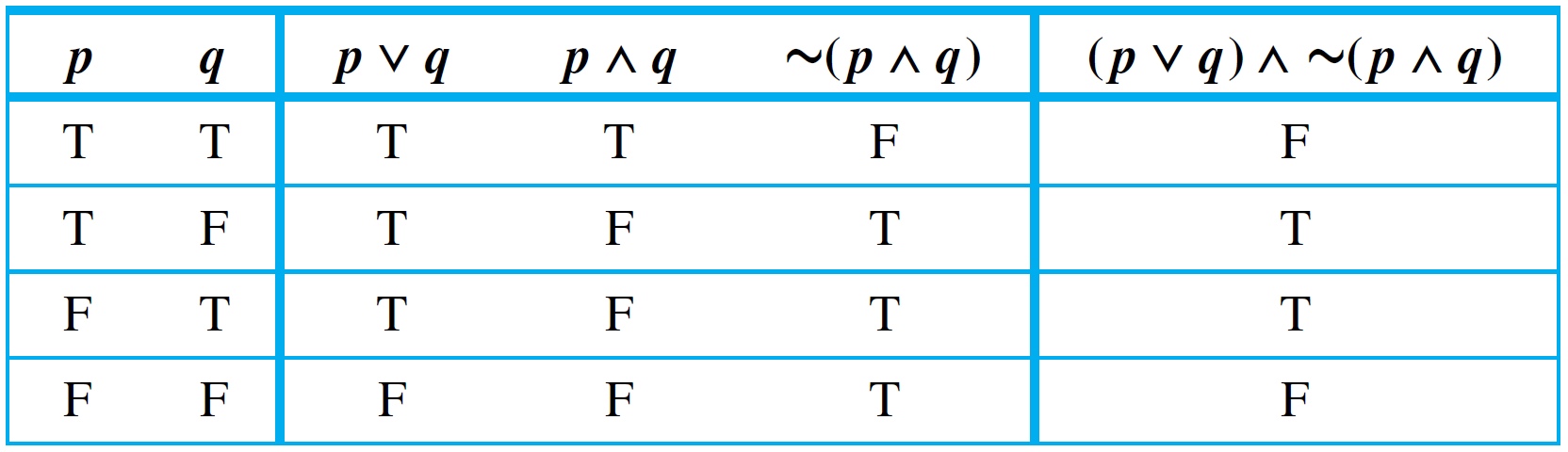 Or
Exclusive Or
Negation